Результаты первого года работы с электронными документами в России 
промежуточные итоги работы рабочей группы по ЭДО при Экспертном Совете ТПП РФ
Расширенное заседание рабочей группы по ЭДО 
при Экспертном Совете ТПП РФ
Москва, 30 мая 2013г.
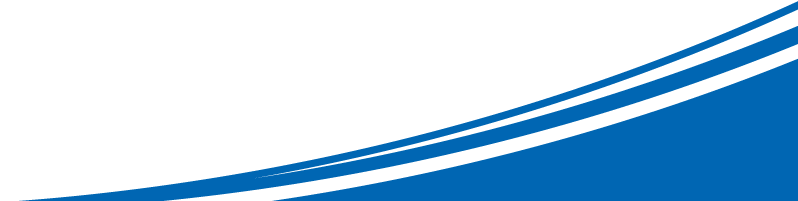 www.taxcom.ru
Рабочая группа по ЭДО при Экспертном Совете ТПП РФ
Июнь 2012г. – создание рабочей группы

4 заседания (июнь 2012 г, октябрь 2012 г., январь 2013 года, выездное заседание в Нижнем Новгороде на базе Нижегородской ТПП

2 анкетирования (август-сентябрь 2012 и май 2013)

2 круглых стола в рамках Налогового форума ТПП

Создан сайт рабочей группы http: //www.edotpp.ru/

Подготовлены предложения в Минфин и ФНС  по внесению изменений в Налоговый кодекс, Закон о бухгалтерском учете, Постановление № 1137 в части счетов-фактур.
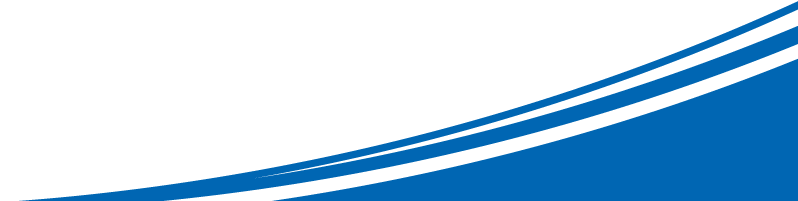 www.taxcom.ru
Планирует ли Ваше предприятие переход на обмен электронными документами?
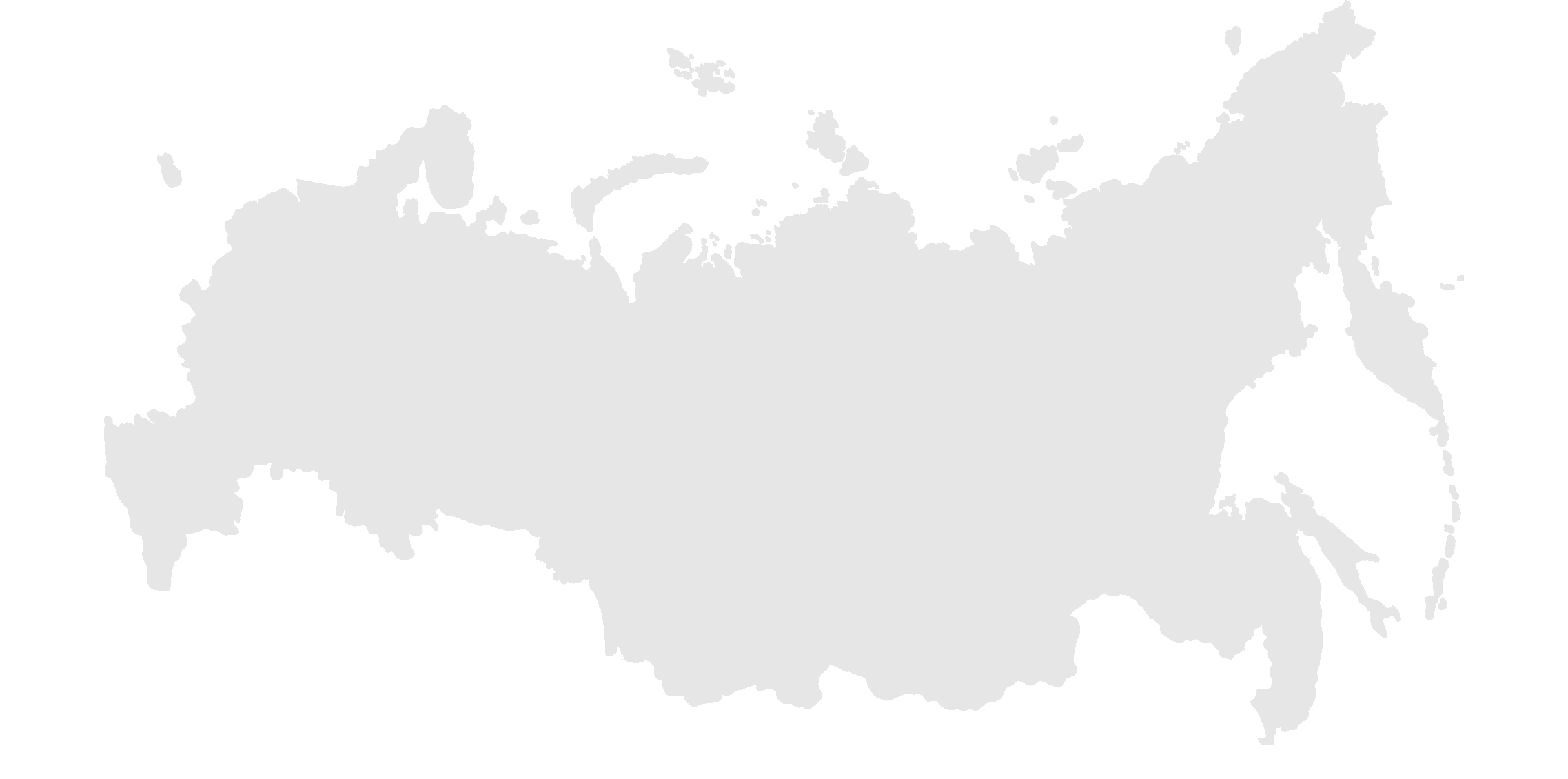 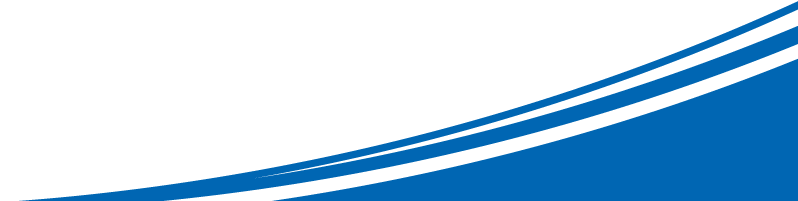 www.taxcom.ru
Что для Вас является сдерживающим фактором перехода на обмен ЭСФ и другими документами в электронном виде?
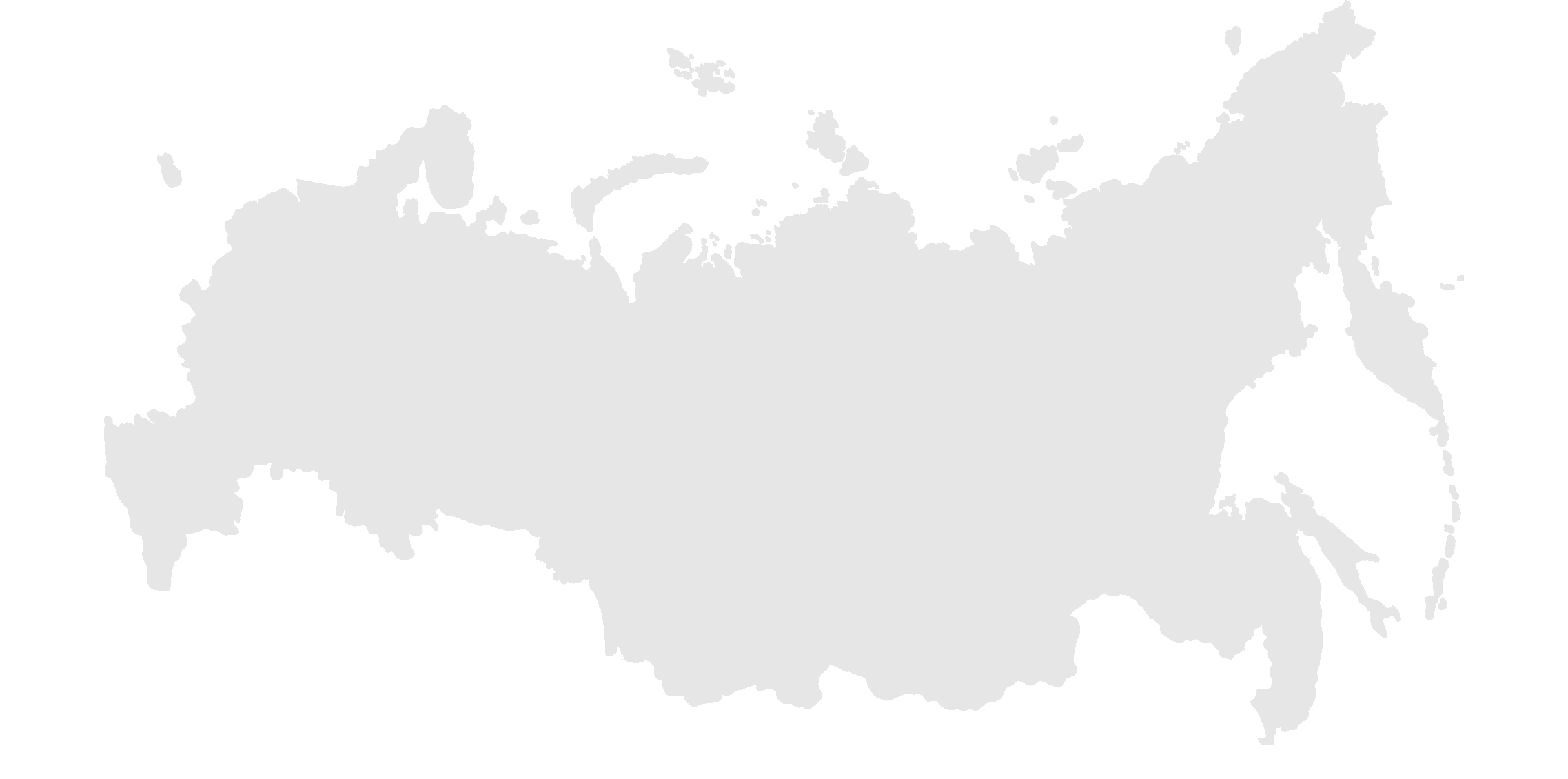 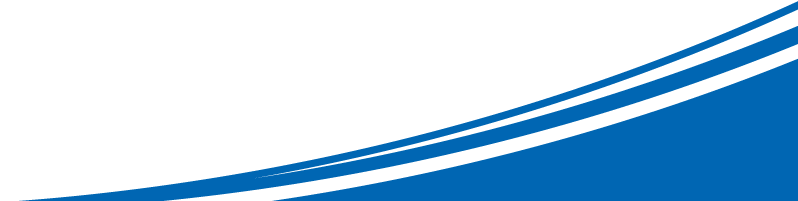 www.taxcom.ru
Первый год ЭДО в России: быстрый рост?!
Число зарегистрированных пользователей (данные ФНС): 
  –  май 2013г.  - около 100 тыс. (в марте было около 15 тыс.)

Число аккредитованых операторов – 39

Доля в документообороте – около 0%

Выявились недоработки в нормативной базе

Разный уровень мотивации и готовности у разных групп предприятий и отраслей
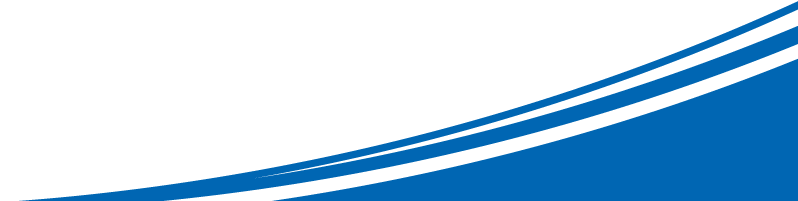 www.taxcom.ru
Сравнение темпов внедрения
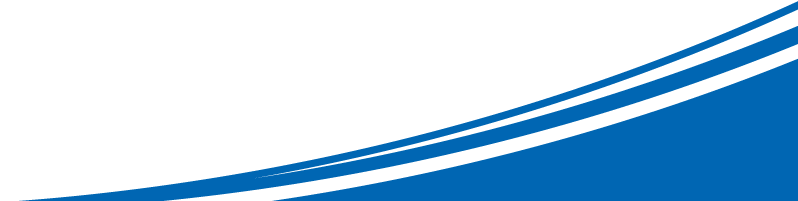 www.taxcom.ru
Зарубежный опыт: доля пользователей
электронных документов
Доля компаний использующих ЭДО 2012 г.
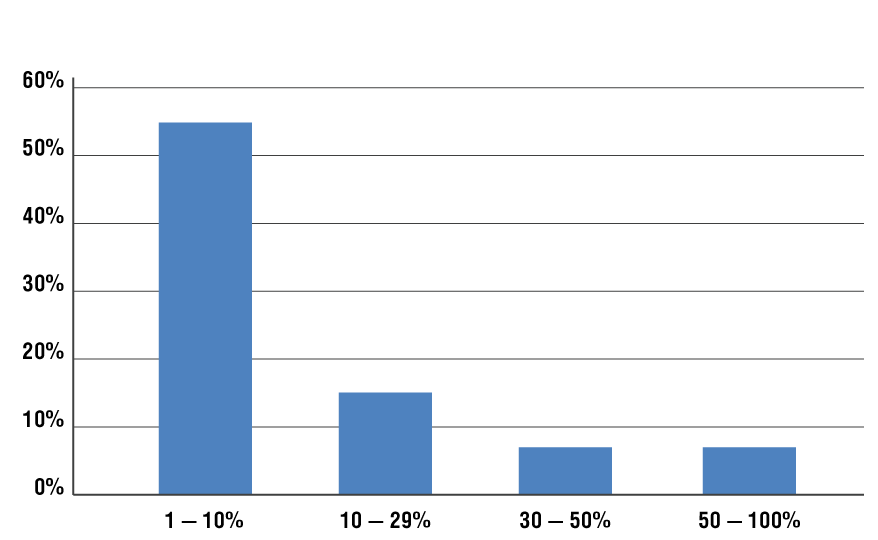 Компании, использующие ЭДО
Billentis
Документы, передаваемые в электронном виде
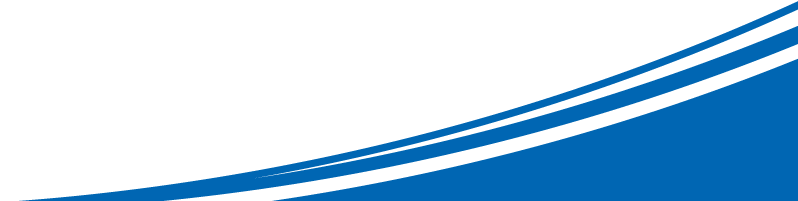 Зарубежный опыт: доля пользователей
электронных счетов
Доля компаний использующих ЭДО 2012 г.
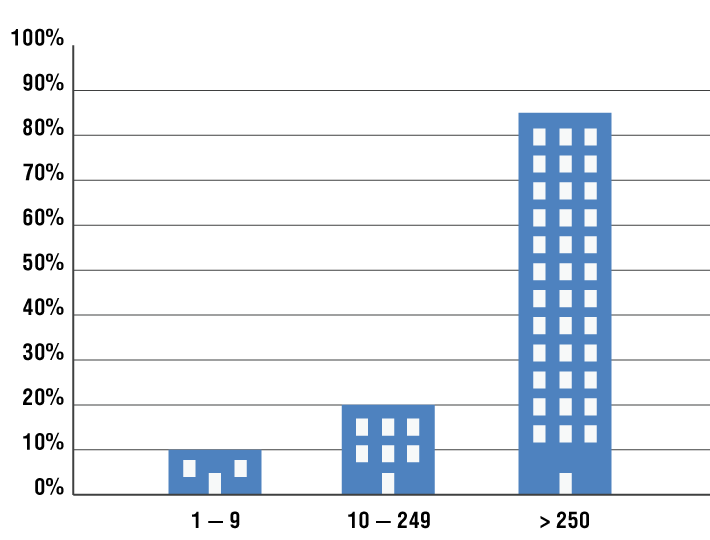 Billentis
Численность сотрудников
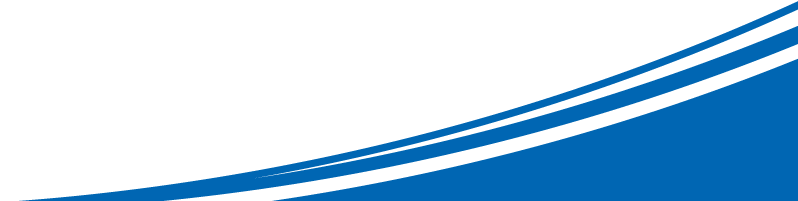 Зарубежный опыт: важность вовлечения контрагентов
Технология – только часть проекта внедрения электронных счетов. 
	
Намного более важной для успеха и достижения высокой доли электронных счетов  является стратегия охвата (вовлечение торговых партнеров).
	
Модели «Opt-in» и «Opt-out» («добровольная» или «добровольно-принудительная»).
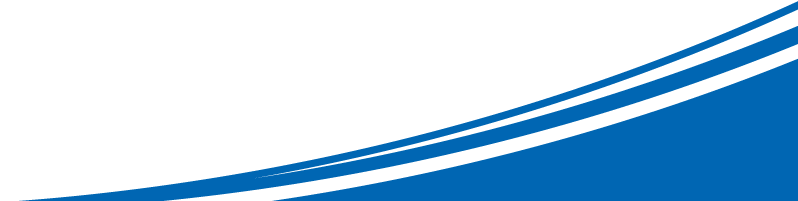 www.taxcom.ru
Зарубежный опыт: эффективность моделей вовлечения
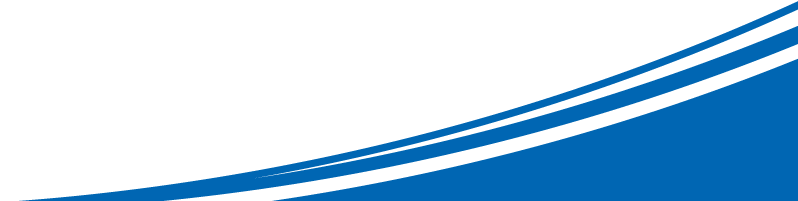 www.taxcom.ru
Зарубежный опыт: основные барьеры
Вовлечение контрагентов; 
Большое разнообразие ERP систем;
Большое разнообразие и отсутствие унификации форматов;
Трансграничные проблемы; 
Не полностью гармонизированное налоговое законодательство
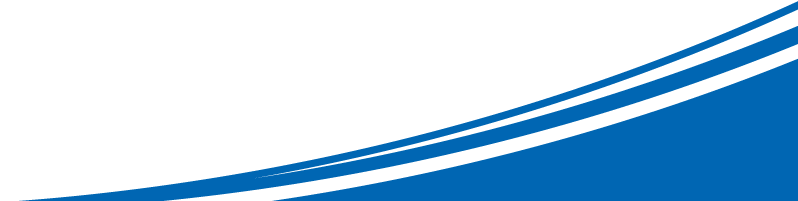 www.taxcom.ru
Зарубежный опыт: основные драйверы
Крупные компании  >  Кризис и конкуренция 




Государство  >  Кризис и социальные проблемы
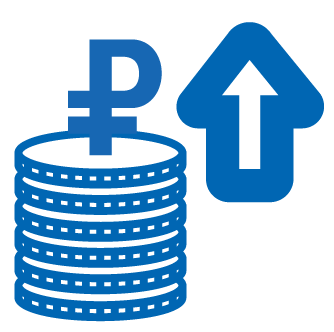 Необходимость сокращения издержек
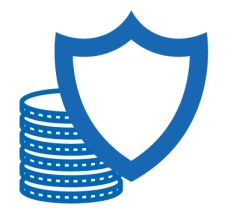 Экономия бюджетных расходов


Налоговый контроль
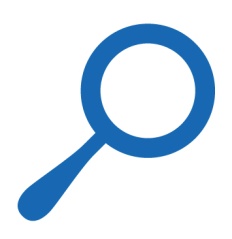 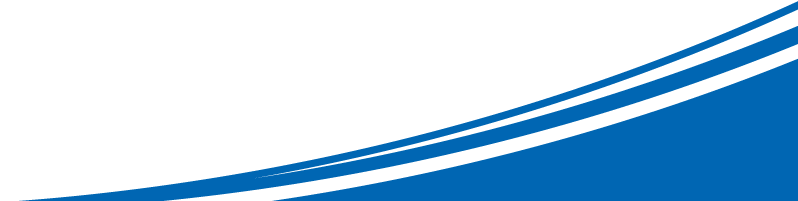 www.taxcom.ru
Резюме
— Вовлеченность бизнеса в ЭДО высокая (более 75% компаний сдают отчетность в электронном виде);
—  Правовое поле сформировано;
— Готовность генераторов трафика и основных драйверов;
— Унифицированная технология и единые форматы документов; 
— Разнообразие решений для ERP-систем и  типов клиентов;
— Первые успешные кейсы внедрения ЭДО;
— Высокая зависимость B2B и B2G;
— Готовность для комплексного внедрения ЭДО сформирована.
 Цель – к 2017 году достичь 25% охвата.
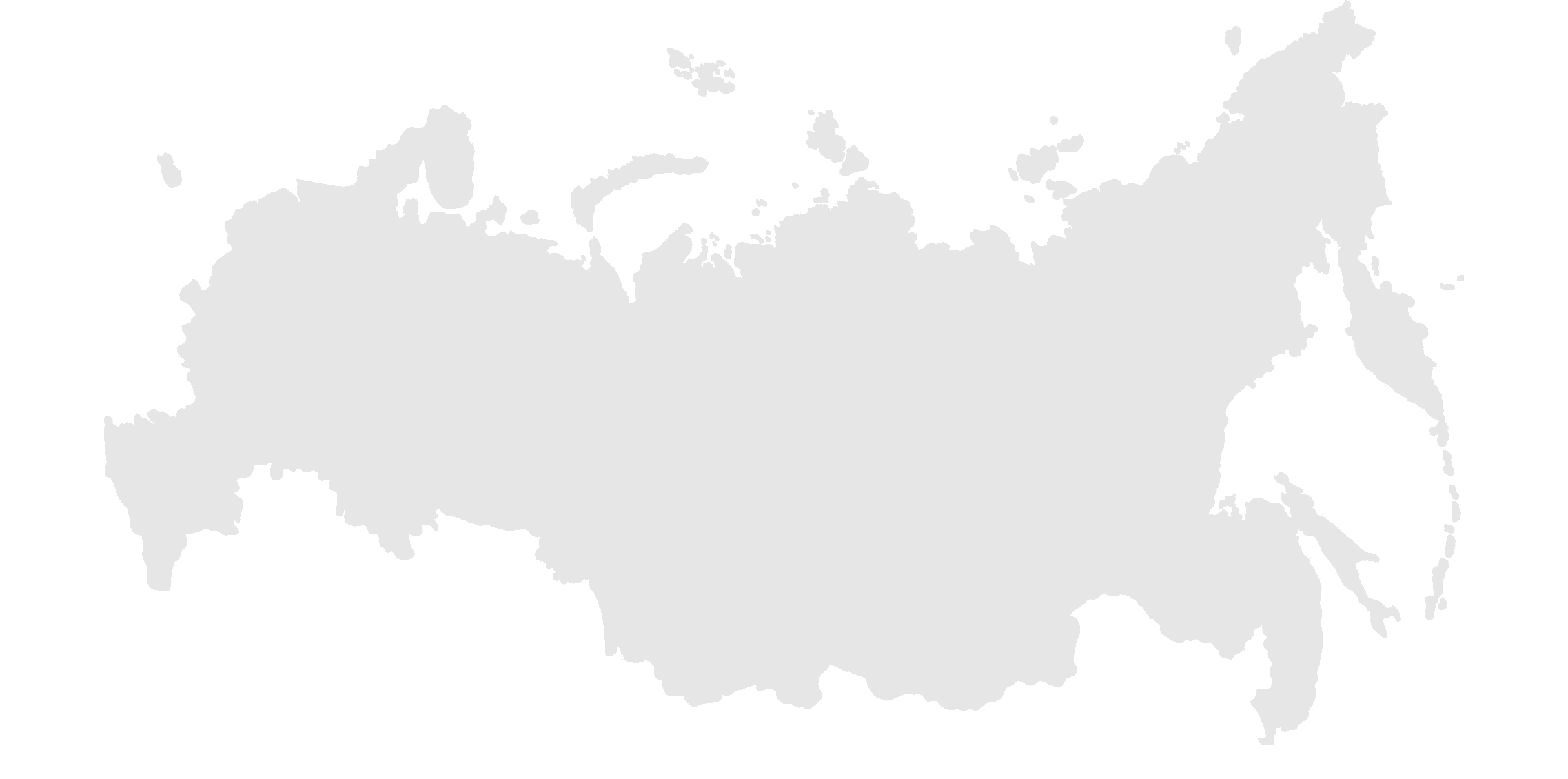 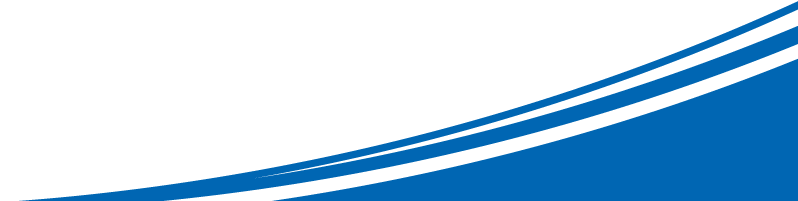 www.taxcom.ru
Спасибо за внимание!
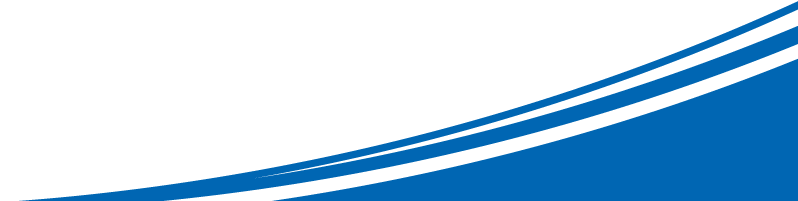 www.taxcom.ru